Flow Control : Loop
Lecture 5
11/4/2015 9:29 AM
1
Iteration statements
while statement
for statement
do statement
11/4/2015 9:29 AM
2
Iteration statements
while statement
for statement
do statement
11/4/2015 9:29 AM
3
Fahrenheit to Celsius
A single temperature
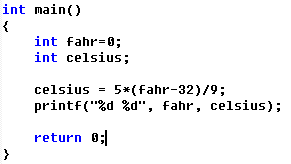 11/4/2015 9:29 AM
4
Fahrenheit to Celsius
How about many temperatures?
0
10
20
30
40
50
60
70
80
90
100
11/4/2015 9:29 AM
5
int fahr;
	int celsius;

	fahr = 0;
	celsius = 5*(fahr-32)/9;
	printf("%d %d", fahr, celsius);

	fahr = 10;
	celsius = 5*(fahr-32)/9;
	printf("%d %d", fahr, celsius);

	fahr = 20;
	celsius = 5*(fahr-32)/9;
	printf("%d %d", fahr, celsius);

	fahr = 30;
	celsius = 5*(fahr-32)/9;
	printf("%d %d", fahr, celsius);

	fahr = 40;
	celsius = 5*(fahr-32)/9;
	printf("%d %d", fahr, celsius);

	fahr = 50;
	celsius = 5*(fahr-32)/9;
	printf("%d %d", fahr, celsius);

	fahr = 60;
	celsius = 5*(fahr-32)/9;
	printf("%d %d", fahr, celsius);

	fahr = 70;
	celsius = 5*(fahr-32)/9;
	printf("%d %d", fahr, celsius);

	fahr = 80;
	celsius = 5*(fahr-32)/9;
	printf("%d %d", fahr, celsius);

	fahr = 90;
	celsius = 5*(fahr-32)/9;
	printf("%d %d", fahr, celsius);

	fahr = 100;
	celsius = 5*(fahr-32)/9;
	printf("%d %d", fahr, celsius);
11/4/2015 9:29 AM
6
int fahr;
	int celsius;

	fahr = 0;
	celsius = 5*(fahr-32)/9;
	printf("%d %d", fahr, celsius);

	fahr = 10;
	celsius = 5*(fahr-32)/9;
	printf("%d %d", fahr, celsius);

	fahr = 20;
	celsius = 5*(fahr-32)/9;
	printf("%d %d", fahr, celsius);

	fahr = 30;
	celsius = 5*(fahr-32)/9;
	printf("%d %d", fahr, celsius);

	fahr = 40;
	celsius = 5*(fahr-32)/9;
	printf("%d %d", fahr, celsius);

	fahr = 50;
	celsius = 5*(fahr-32)/9;
	printf("%d %d", fahr, celsius);

	fahr = 60;
	celsius = 5*(fahr-32)/9;
	printf("%d %d", fahr, celsius);

	fahr = 70;
	celsius = 5*(fahr-32)/9;
	printf("%d %d", fahr, celsius);

	fahr = 80;
	celsius = 5*(fahr-32)/9;
	printf("%d %d", fahr, celsius);

	fahr = 90;
	celsius = 5*(fahr-32)/9;
	printf("%d %d", fahr, celsius);

	fahr = 100;
	celsius = 5*(fahr-32)/9;
	printf("%d %d", fahr, celsius);
00
fahr+100
fahr+100
fahr+100
fahr+100
fahr+100
11/4/2015 9:29 AM
7
Repeat
What to repeat
  celsius = 5*(fahr-32)/9;
  printf("%d %d", fahr, celsius);
  fahr = fahr+10;
When to begin
  fhar = 0
When to stop
  fhar > 100
11/4/2015 9:29 AM
8
while statement p60
while(expression) 	statement
expression:
non-0 to continue
0 to stop
if(expression) 	statement
11/4/2015 9:29 AM
9
if statement: flowchart
N
farh<=100
Y
celsisu = …;
printf(…);
farh += 10;
other statements
11/4/2015 9:29 AM
10
[Speaker Notes: Be careful: endless loop]
while statement: flowchart
N
farh<=100
Y
celsisu = …;
printf(…);
farh += 10;
other statements
11/4/2015 9:29 AM
11
[Speaker Notes: Be careful: endless loop]
while statement
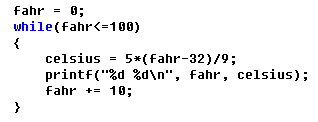 11/4/2015 9:29 AM
12
p9: Fahr-Cels Table V1
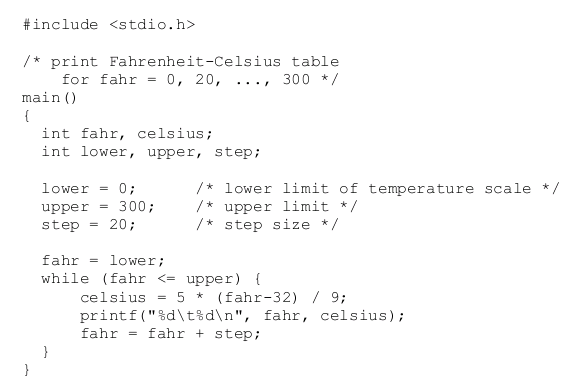 11/4/2015 9:29 AM
13
[Speaker Notes: 和hello world类同的地方]
p12: Fahr-Cels Table V2
More accurate results
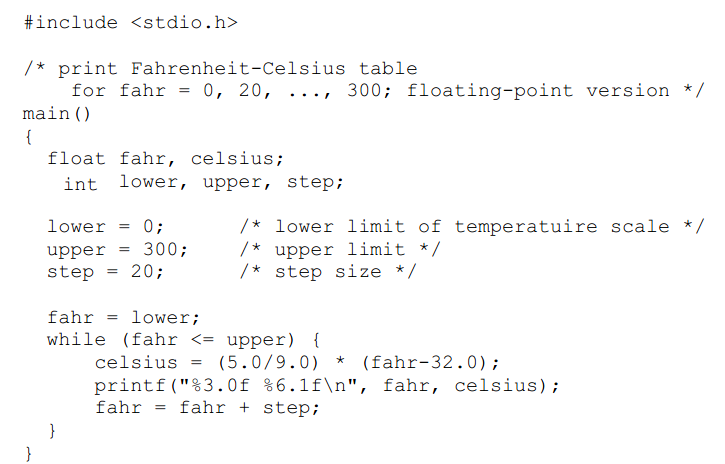 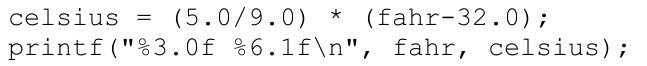 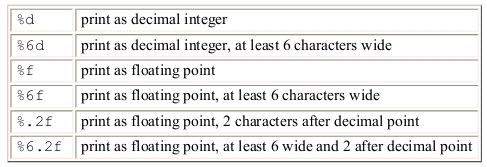 11/4/2015 9:29 AM
14
Iteration statements
while statement
for statement
do statement
11/4/2015 9:29 AM
15
for statement p60
for(expr1;expr2;expr3) 	statement
expr1
an initialization step
performed only once, before the loop begins to execute
epxr2
controls loop: non-0 to continue; 0 to stop.
epxr3
an operation 
performed at the end of each loop iteration
11/4/2015 9:29 AM
16
for statement & while statement
for(expr1;expr2;expr3) 	statement
expr1;
while(expr2){ 	
	statement
	expr3;
}
11/4/2015 9:29 AM
17
while statement to for statement
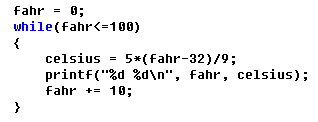 expr1;
while(expr2){   statement
  expr3;
}
for(expr1;expr2;expr3) 	statement
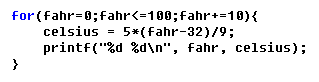 11/4/2015 9:29 AM
18
[Speaker Notes: the choice between while and for is arbitrary: based on which is clearer!]
p13: Fahr-Cels Table V3
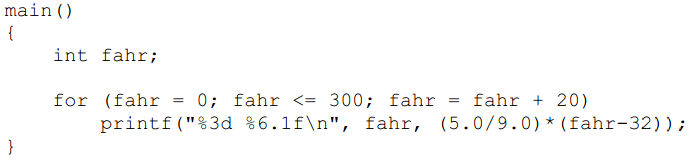 never bury “magic numbers” in a program
not easy to read
not easy to change systematically
#define name replacement-text
11/4/2015 9:29 AM
19
[Speaker Notes: ———]
Symbolic constants p14
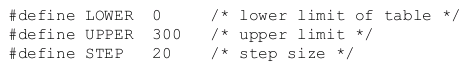 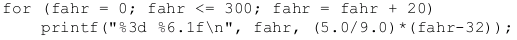 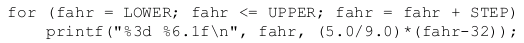 11/4/2015 9:29 AM
20
p15: Fahr-Cels Table V4
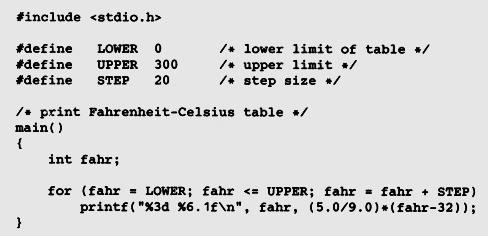 11/4/2015 9:29 AM
21
Process Characters
Chapter1 - 1.5
11/4/2015 9:29 AM
22
1.5 Character Input and Output
How to process character data
support from standard library
Text stream
a sequence of characters (p15)
-> lines(end with ‘\n’) 
-> words(end with ‘\t’,‘ ’, ‘\n’)
-> other characters(ASCII)
11/4/2015 9:29 AM
23
How to read and write one character
Using standard library
read

write
reads the next input character from a text stream
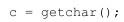 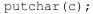 prints the contents of the integer variable  c as a character
11/4/2015 9:29 AM
24
1.5 Character Input and Output
1. File Copying
2. Character Counting
3. Line Counting
4. Word Counting
11/4/2015 9:29 AM
25
1.5.1 file copying
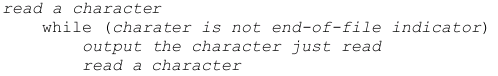 What is “end of file” indicator?
“character” stores in a variable
“is not”
!=
11/4/2015 9:29 AM
26
1.5.1 file copying p16
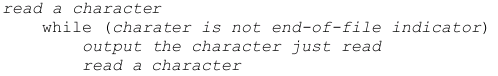 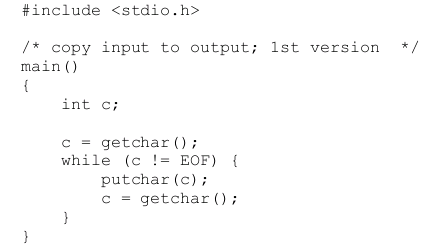 EOF:“end of file”
- defined in <stdio.h>
- \n + <ctrl+Z>
-<ctrl+Z>+<ctrl+Z>
11/4/2015 9:29 AM
27
[Speaker Notes: 语句展开成顺序的]
while( (c=getchar()) != EOF )
		putchar(c);
	printf("EOF: %d\n", c);
11/4/2015 9:29 AM
28
Version2: more concise p17
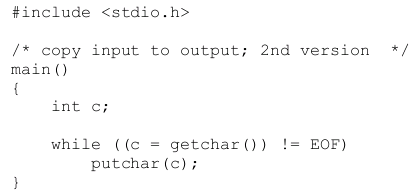 Relational operator: != 
c = getchar() != EOF is equivalent to c = (getchar() != EOF)
11/4/2015 9:29 AM
29
[Speaker Notes: getchar 由宏实现：#define getchar() getc(stdin）。getchar有一个int型的返回值.当程序调用getchar时.程序就等着用户按键.用户输入的字符被存放在键盘缓冲区中.直到用户按回车为止（回车字符也放在缓冲区中）.当用户键入回车之后，getchar才开始从stdin流中每次读入一个字符.getchar函数的返回值是用户输入的第一个字符的ASCⅡ码，如出错返回-1，且将用户输入的字符回显到屏幕.如用户在按回车之前输入了不止一个字符，其他字符会保留在键盘缓存区中，等待后续getchar调用读取.也就是说，后续的getchar调用不会等待用户按键，而直接读取缓冲区中的字符，直到缓冲区中的字符读完为后，才等待用户按键. 
　　getch与getchar基本功能相同，差别是getch直接从键盘获取键值，不等待用户按回车，只要用户按一个键，getch就立刻返回，getch返回值是用户输入的ASCⅡ码，出错返回-1.输入的字符不会回显在屏幕上.getch函数常用于程序调试中，在调试时，在关键位置显示有关的结果以待查看，然后用getch函数暂停程序运行，当按任意键后程序继续运行.]